Instructional Design Models-Secondary (All Content Areas) 
August 9, 2023
Natalee Feese - Lead, 
Aaron Davis, David Helm, 
Brittany Manion, Kristina Whatley, Jennifer Williams
‹#›
[Speaker Notes: Welcome participants.
Share name of presenters.]
The mission of Fayette County Public Schools is to create a collaborative community that ensures all students achieve at high levels and graduate prepared to excel in a global society.
[Speaker Notes: Read mission]
Strategic Priorities
‹#›
[Speaker Notes: Share where IDMs fall in the strategic priorities. (student achievement)]
Alignment to Focus Area 3
Accelerated Learning: All schools will develop and implement standards-based instruction to accelerate learning.
Understand the district-developed frameworks and instructional design models.
Leverage the PLC process to plan grade appropriate and cognitively engaging instruction.
Learn strategies for differentiation.
Develop an understanding of culturally responsive teaching.
Understand how to implement the initial components of a systems approach to continuous improvement.
‹#›
[Speaker Notes: From the FCPS Professional Learning plan - focus area 3: accelerated learning.
Read the part in red.
The bolded piece is the part we are focusing on today.]
Professional Learning Norms
Establish a safe environment where every person and their ideas are respected.
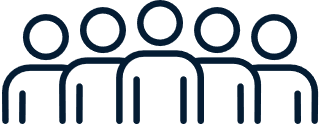 Creating a space where individuals feel comfortable expressing their thoughts and opinions without fear of judgment or ridicule promotes a culture of inclusivity, open-mindedness, and mutual respect, fostering collaborative discussions and encouraging diverse perspectives to be heard and valued.
Be present and engaged.
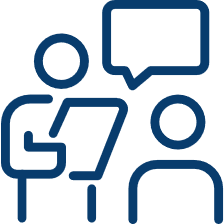 Be present and engaged by being mentally and physically attentive, avoiding distractions, and actively participating in discussions.
Put ideas on the Table
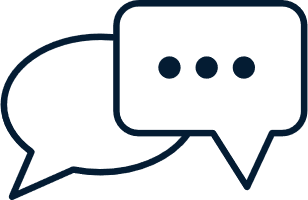 Ideas are the heart of a meaningful dialogue. Label the intention of your comments. For example, you
might say, “Here is one idea . . . ” or “One thought I have is . . . ” or “Here is a possible approach . . . ”
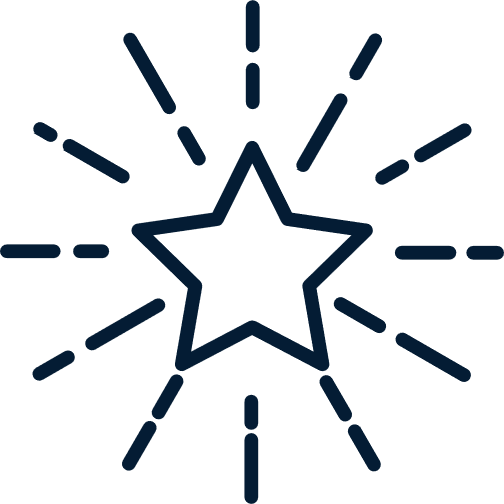 Presume positive intentions
Assuming that others’ intentions are positive promotes and facilitates meaningful dialogue and eliminates
unintentional putdowns. Using positive intentions in your speech is one manifestation of this norm.
‹#›
[Speaker Notes: Share norms for session today.]
Visible Learning
Learning Intention: 
We are learning about the purpose of Instructional Design Models (IDM).

Success Criteria:
I can explain the purpose of Instructional Design Models.
I can identify components of IDMs.
‹#›
Six Word Memoir
When you hear the words, 
“New Initiative,” 
what do you think?
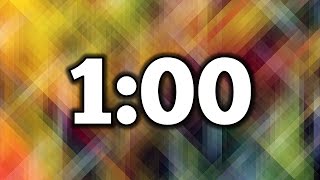 ‹#›
[Speaker Notes: Six Word Memoir:

Introduce the concept of a six word memoir by sharing the rules. - A six word memoir has two rules: 1) You must use 6 words exactly and 2) they should be words the author believes to be true and are exclusively your own.

Read the prompt shown on the slide.
Give participants 3 minutes to write the six word memoir.
Ask a few to share out.

Summarize: Today you are going to learn about the Instructional Design Models for one of the following areas: Reading, Math, Science, Social Studies, and CTE.]
What is an FCPS Instructional Design Model (IDM)?
IDMs are structures that…

Support the acquisition and application of knowledge and skills

Consider how students learn

Outline effective ways in which educators deliver information to students

Provide time allocation options for each content area

Help teachers in reaching the rigor of the standard and the needs of students

Ensures students are exposed to standards in several ways
Explicit Tier I instruction
Intentional, independent practice
Collaboration and other 21st century skills
Whole group
Small group
‹#›
[Speaker Notes: Say first: Some of you may be wondering…what is an Instructional Design Model, or IDM for short. In a nutshell, IDMs…(read the first three bullets).

After the third bullet: The OAS team used a variety of research-based resources to develop the models.

After the fourth bullet: Emphasize these are not mandatory, but suggestions. The time allocations you will see embedded in the IDMs can be adapted to meet the particular needs of your school.

After the last bullet: The IDMs are resources to support schools in incorporating best practices in instruction across all content areas and good teaching strategies (i.e. gradual release).]
My current state…
Topic: Instructional Design Models
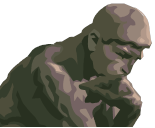 What does instruction look like in your school in ELA, math, science, social studies, and CTE?
Think about your master schedule. How much time do you have dedicated to each instructional area? 
Record your thinking on the top half of the Reflection Handout.
‹#›
[Speaker Notes: To get us started, let’s reflect on what you currently have in place at your school for your instructional areas of ELA, math, science, social studies, and CTE. Think about your school’s master schedule. How much time do you have dedicated to each instructional area? (allow time for completion)

Now, consider your schoolwide data and CSIP goals. Using what you know about your school, select an IDM you would like to explore on a deeper level (ELA, math, science, social studies, or CTE). (allow time for decision making) 

To allow you time to dig into the IDM of your choosing, you are going to move to a station within this space. You will have a teacher leader to guide you and answer questions. At your station, you will have a copy of the IDM to read. To help you in the analysis of the IDM, you are going to use a text coding strategy. (advance slide)

(Leaders will complete a document with a series of questions which will require them to reflect on their current systems/practices they have in place for various content areas addressed through the IDMs)]
Instructional Design Models
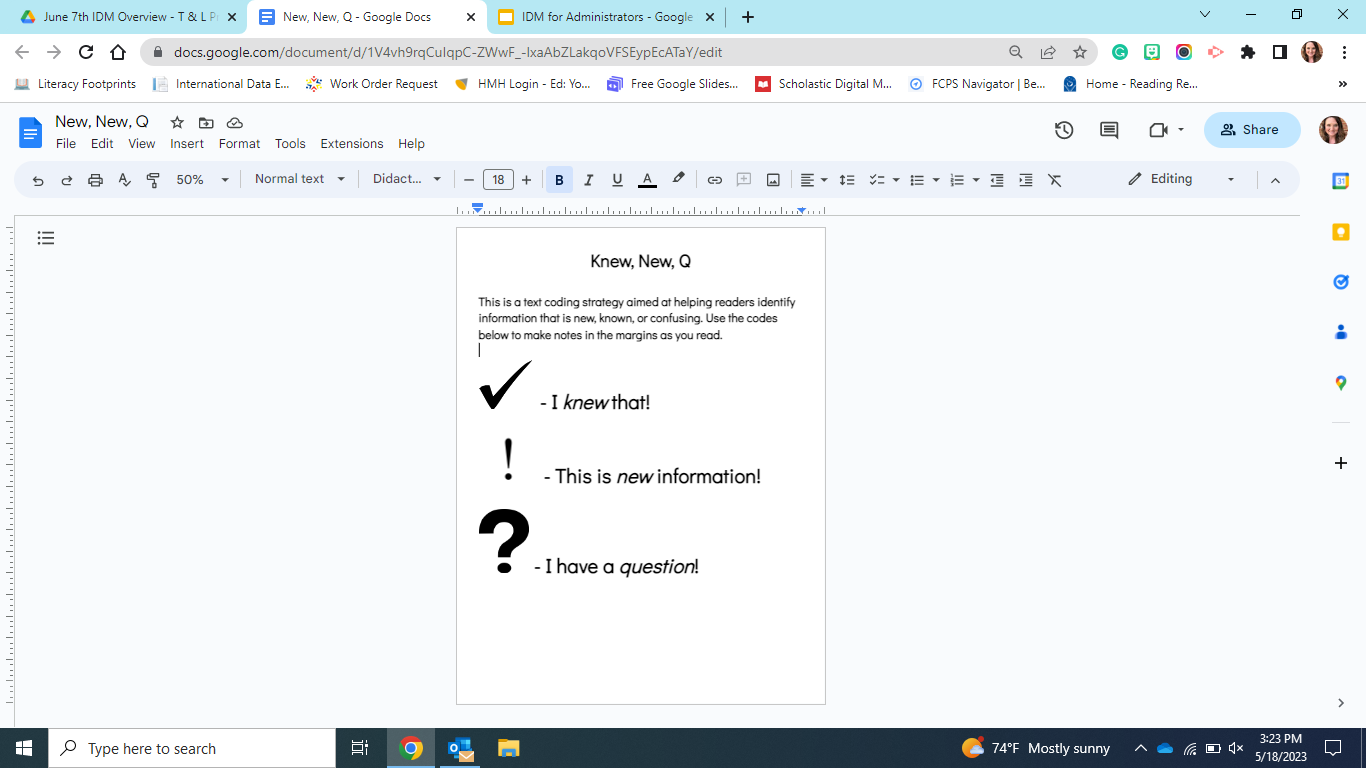 Select an IDM Center to visit (Reading, Math, Science, Social Studies, or CTE).
Then…
read the corresponding IDM handout. 
use the Knew, New, Q reading strategy and a pencil or highlighter to code the text.
If time allows, visit another center.
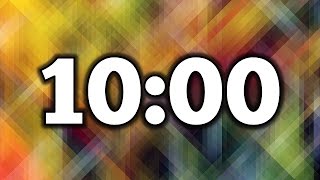 ‹#›
[Speaker Notes: The text coding strategy you are going to use is called KNEW, NEW, Q. Use this strategy to identify items that you KNEW or are already implementing or items that are NEW or that you hadn’t considered before or would like to implement, or Q or things that you are wandering about and would like to know more.

Go over the codes.

Questions?

Allow participants to move to the station of their choice choice.

(Using the reflection tool and CSIP, school level leaders will reflect on school need and determine which IDM center(s) to visit as a priority. (reading, math, science, social studies, CTE). At each center, a copy of the related IDM will be provided. Presenters  will be tasked with reading the IDM and engaging in the reading strategy, “Knew, New, Q”. A specialist/teacher leader will be present a each center to facilitate discussion and answer questions.)
If time allows, leaders will have the opportunity to visit another center.]
Collaborative Discussion and Planning
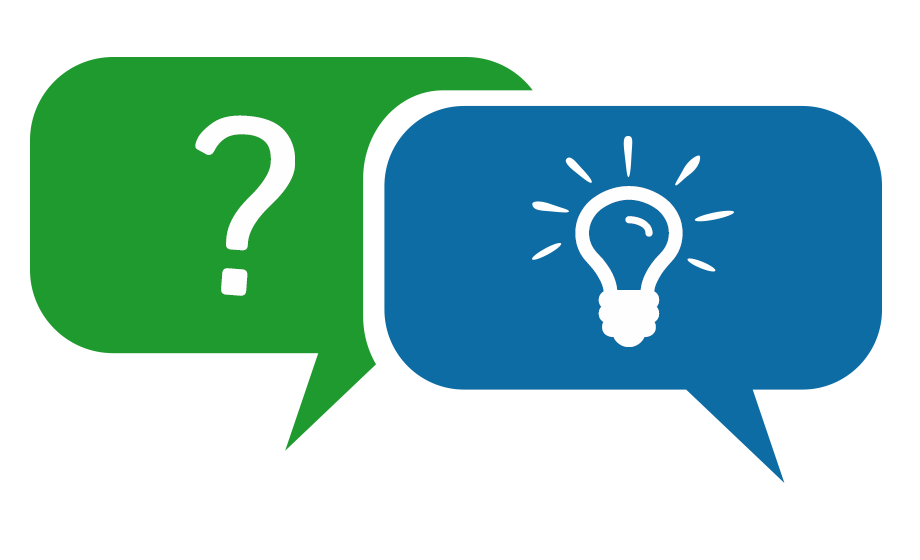 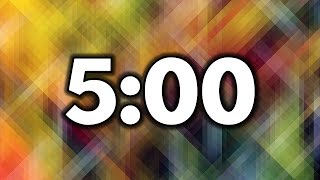 With your group, discuss…
Your initial thoughts regarding implementation of the IDMs.
What you have in place at your school, what you don’t, and how you might go about implementing the “new.”
Any questions you have.
Use the bottom half of the Reflection Handout to keep track of your thinking.
‹#›
[Speaker Notes: Allow participants time to read the IDM and use the coding strategy. The “leader” for each station will be there for support.

After the participants have completed the reading (about 5-10 minutes) get their attention.

Now that you’ve had time to review your IDM, engage in a collaborative discussion with your colleagues about what you’ve read. Discuss your codes and share possible ideas for implementation of the IDM in your building. Use the bottom half of the reflection document to keep track of your thinking.

(After completing the center, leaders will work with colleagues to discuss how they will implement their chosen IDM at their respective schools.)]
Continuum of Supports from Teaching and Learning
Today
‹#›
[Speaker Notes: Where we are going from here. This is an outline of the PL that will be offered over the course of the year.

Structuring the Literacy Block for elementary and Structuring the ELA lesson will be shared in August. The remaining sessions will be created by the OAS team and will be available for you to share with your schools based on your needs.]
Visible Learning
Learning Intention: 
We are learning about the purpose of Instructional Design Models (IDM).

Success Criteria:
I can explain the purpose of Instructional Design Models.
I can identify components of IDMs.
‹#›
[Speaker Notes: Share again. 

Ask if we met our goals for learning today with a thumbs up/thumbs sideways/thumbs down.]
Six Word Memoir
Describe the impact 
Instructional Design Models (IDMs) 
will have on student achievement.
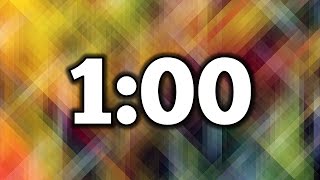 ‹#›
[Speaker Notes: Let’s return to our six word memoir. On your sticky note, write another six word memoir that reflects what you’ve learned today. Remember the two rules for writing:
 1) You must use 6 words exactly and 2) they should be words the author believes to be true and are exclusively your own.

Give participants 3 minutes to complete.

Share out.

Six Word Memoir:]
sherri.heise@fayette.kyschools.us

natalee.feese@fayette.kyschools.us

edie.sohigian@fayette.kyschools.us